Московский институт электроники и математики им. А.Н. Тихонова
Москва
27.02.2024 г.
Департамент электронной инженерии
dДоклад в рамках конференции готовили:
Насыров Даниэль Дамилевич
Цветков Павел Алексеевич
Бушуев Никита Игоревич

Под руководством:
Сергея Николаевича Полесского, доцента департамента компьютерной инженерии
Доклад «Структура системы для экспертной оценки выполнения требований нормативно-технической документации при разработке радиотехнических устройств космического аппарата”



Докладчик Мкртчян Гарик Андраникович, студент 3 года обучения - ОП “ИТСС”
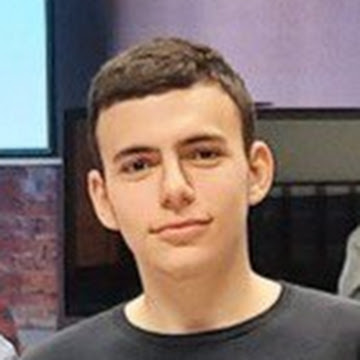 Московский институт электроники и математики им. А.Н. Тихонова
Управление надежностью   на предприятиях
Развитие методов прогнозирования показателей надежности электронных модулей
Существующая проблема
Проектирование
Производство
Результаты расчетной оценки показателей надежности электронных модулей
Реальная статистика отказов при эксплуатации электронных модулей
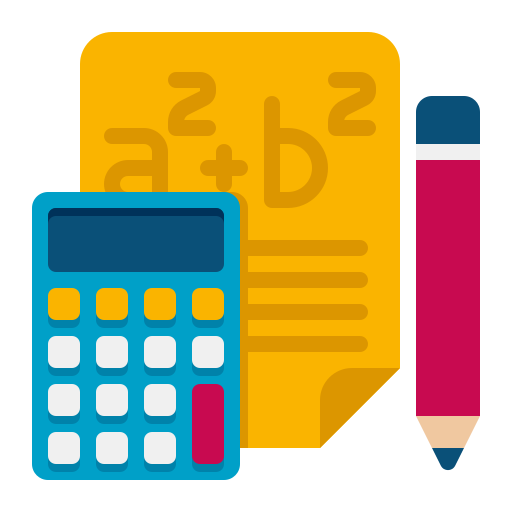 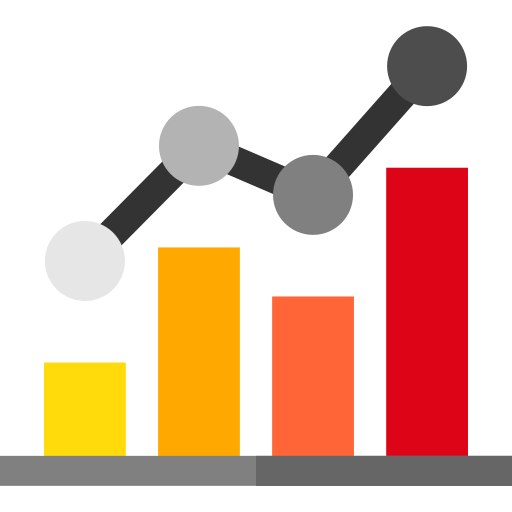 Статистика
Разница в несколько порядков
Интенсивность отказов 1/ч
Расчет
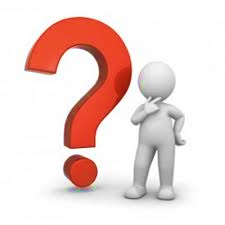 Завышенная оценка надежности!
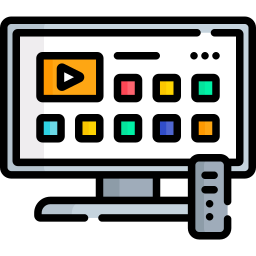 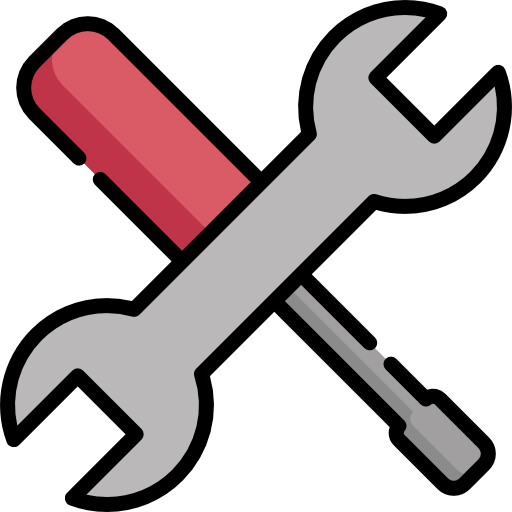 Не достигается целевой уровень надежности из-за наличия недостатков в стратегии ее обеспечения!
Московский институт электроники и математики им. А.Н. Тихонова
Управление надежностью   на предприятиях
Развитие методов прогнозирования показателей надежности электронных модулей
Подтверждение проблемы
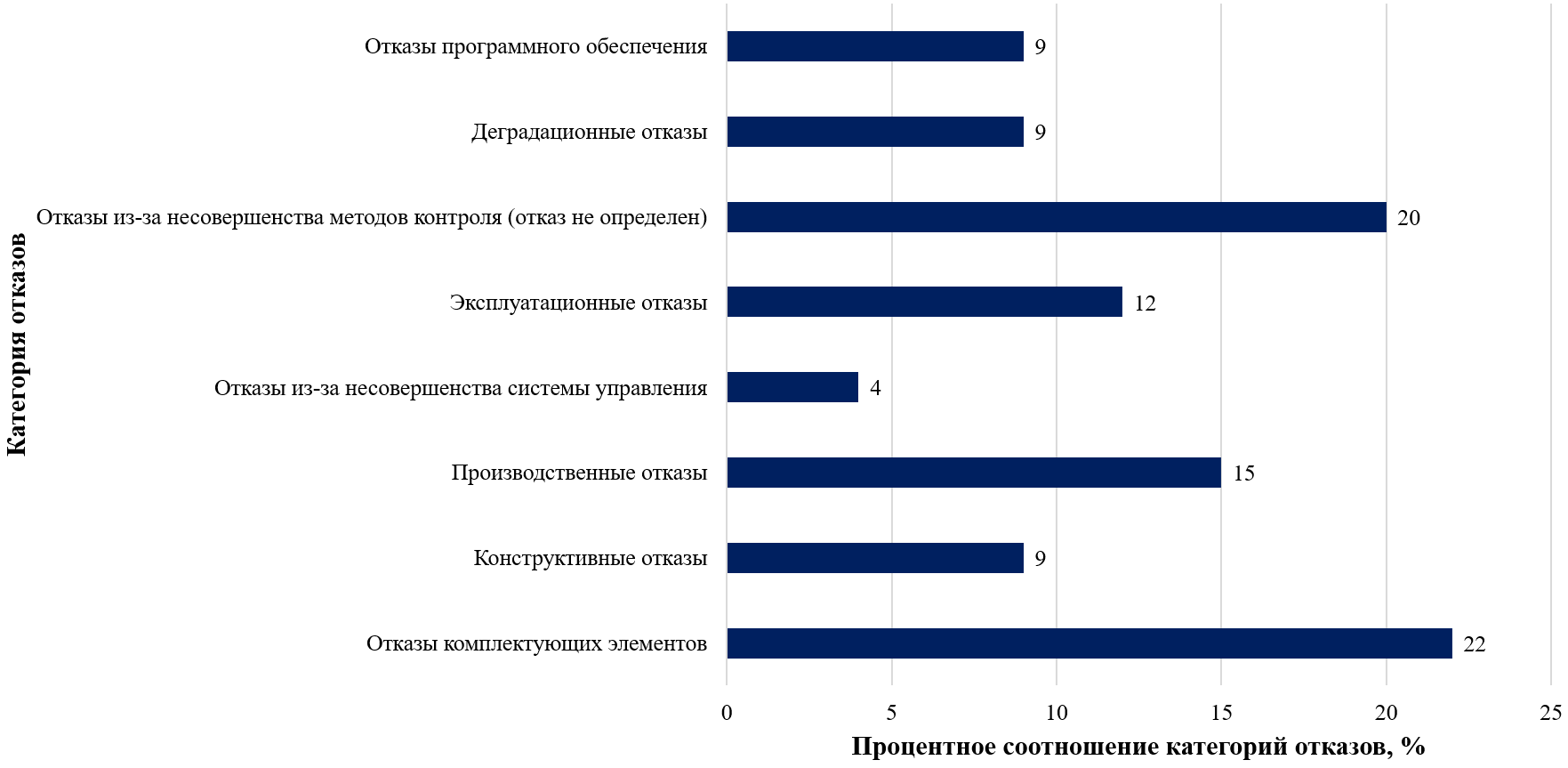 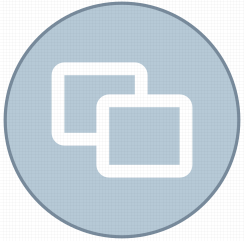 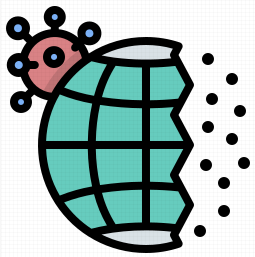 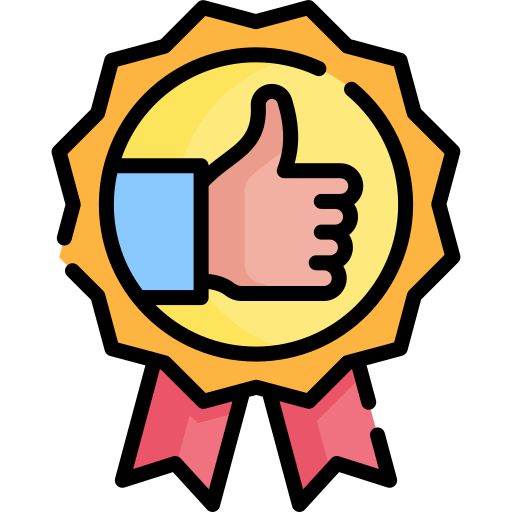 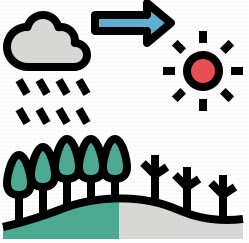 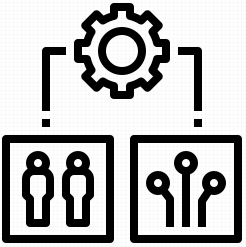 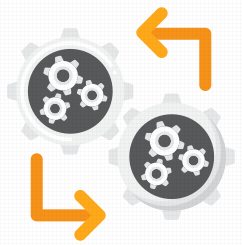 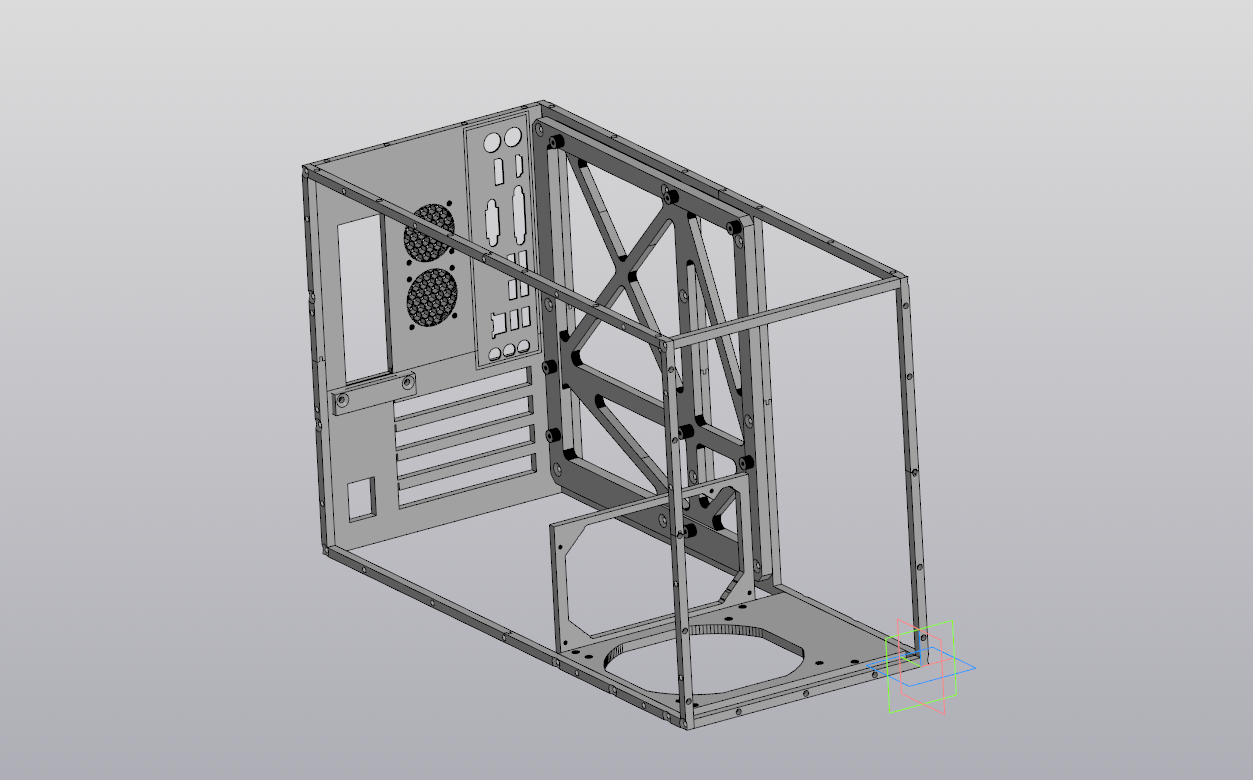 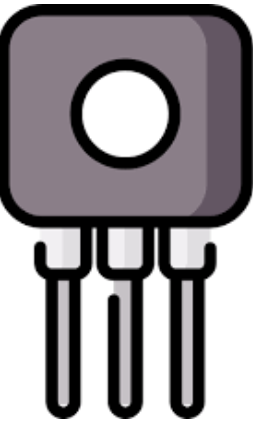 По данным Центра исследования надежности RIAC
Московский институт электроники и математики им. А.Н. Тихонова
Управление надежностью   на предприятиях
Развитие методов прогнозирования показателей надежности электронных модулей
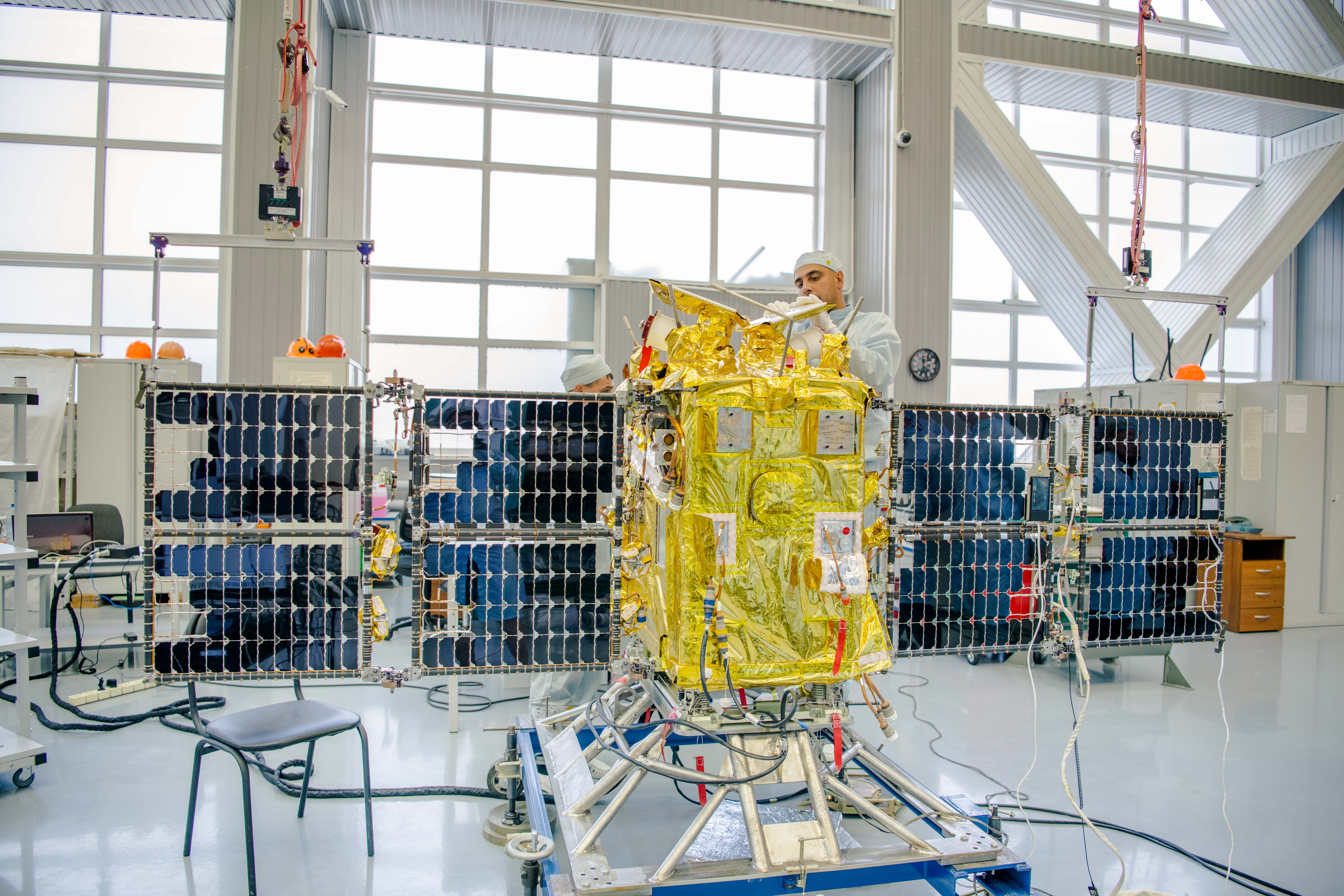 В период с 1990 по 2020
Московский институт электроники и математики им. А.Н. Тихонова
Управление надежностью   на предприятиях
Развитие методов прогнозирования показателей надежности электронных модулей
Коэффициенты риска проектов в космической отрасли РФ
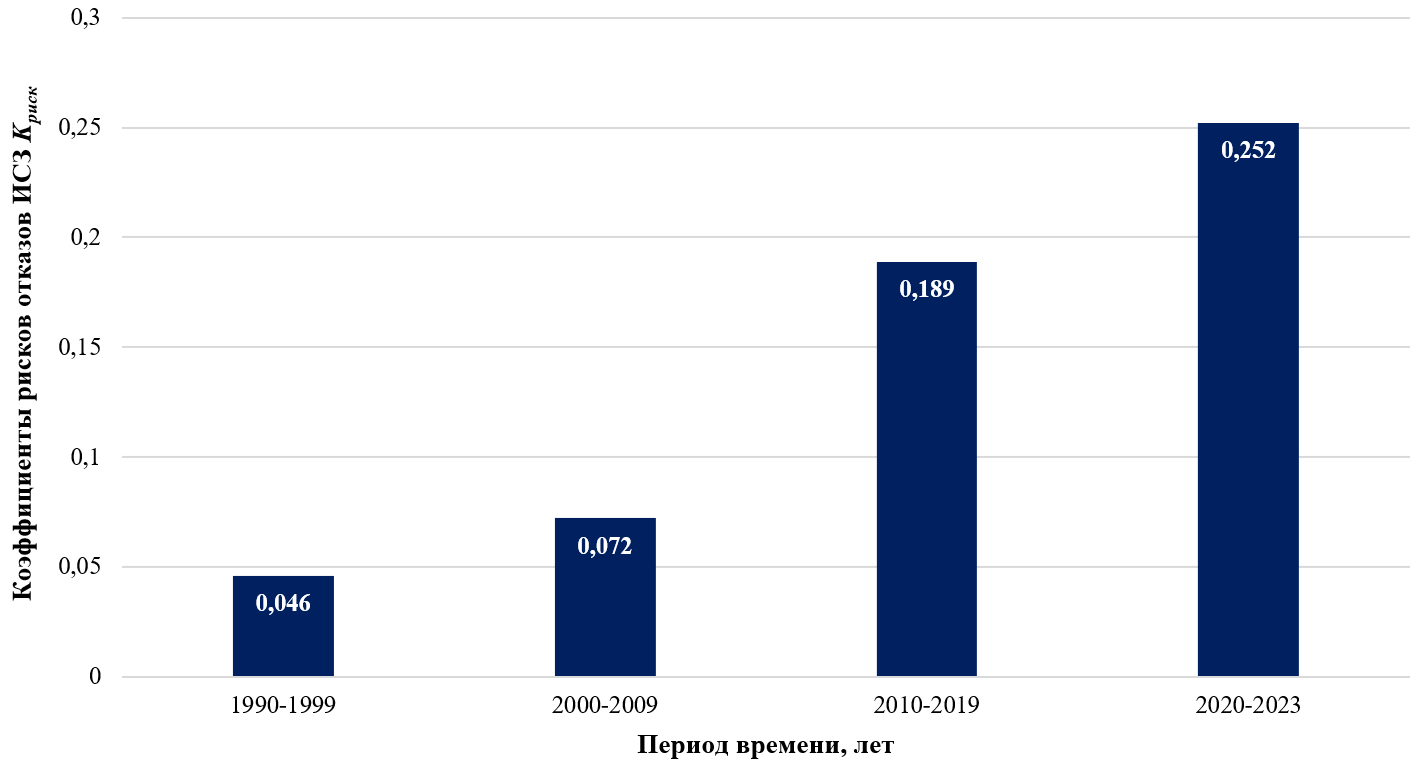 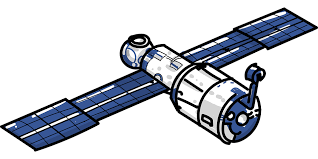 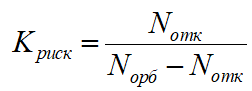 По данным статистики сбоев и отказов в работе ИСЗ
Московский институт электроники и математики им. А.Н. Тихонова
Управление надежностью   на предприятиях
Развитие методов прогнозирования показателей надежности электронных модулей
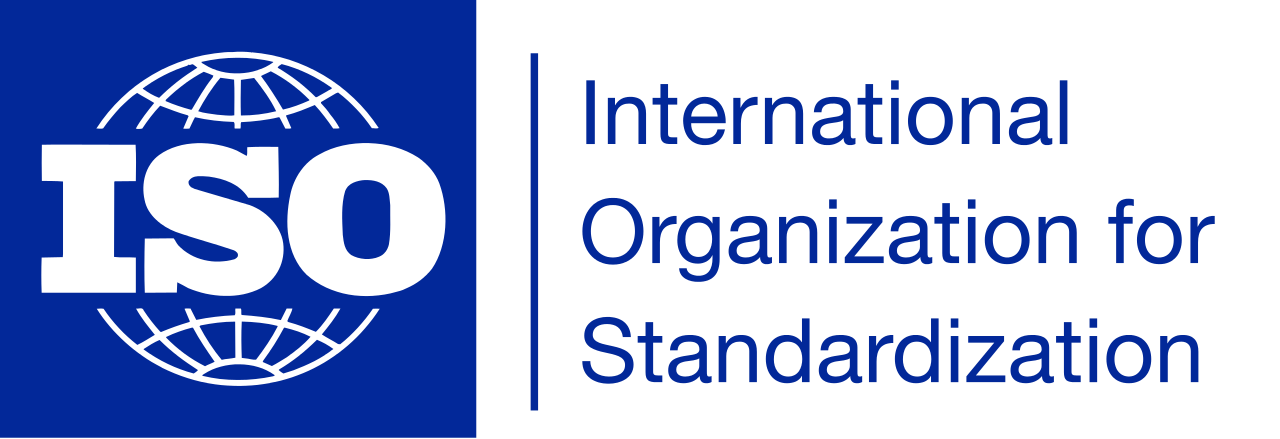 Влияние СМК на целевой уровень надежности ЭМ
Принципы менеджмента качества
Ориентация на потребителя
Лидерство
Взаимодействие работников
Процессный подход
Улучшение
Принятие решений, основанное на свидетельствах
Менеджмент взаимоотношений
Выполнение требований потребителей и стремление превзойти их ожидания
Единство цели и направления деятельности
Компетентность персонала для создания ценности
Получение последовательных и прогнозируемых результатов
Уровни осуществления деятельности (полнота выполнения)
Решения, основанные на анализе статистических и оценке экспертных данных
Взаимоотношение с поставщиками
Причины неэффективного функционирования СМК на предприятиях
Отстраненность высшего руководства
Требования ISO 9001 реализуются не в полной мере
Некомпетентность в интерпретации требований ISO 9001 (без учета отраслевой специфики)
Непонимание организации СМК подавляющим большинством персонала 
Фиктивное «внедрение» СМК
Нарушение этапов процесса сертификации
Невыполнение организацией в полном объеме требований ISO 9001 по обеспечению удовлетворенности потребителей и отсутствие ориентации органов по сертификации на проверку этого требования
Низкая достоверность статистических данных
Недостаточный объем аудиторских проверок
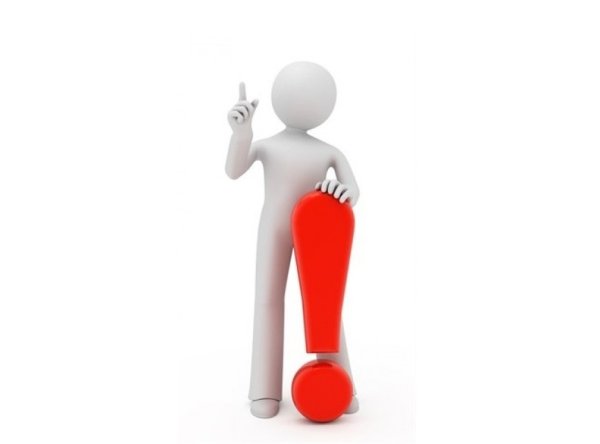 Только статистических данных недостаточно для оценки «коэффициента качества производства».
Необходимо расширять объем экспертных оценок.
Необходим последовательный контроль полноты выполнения необходимых требований (мероприятий).
Московский институт электроники и математики им. А.Н. Тихонова
Управление надежностью   на предприятиях
Развитие методов прогнозирования показателей надежности электронных модулей
Существующая методика оценки показателей надежности
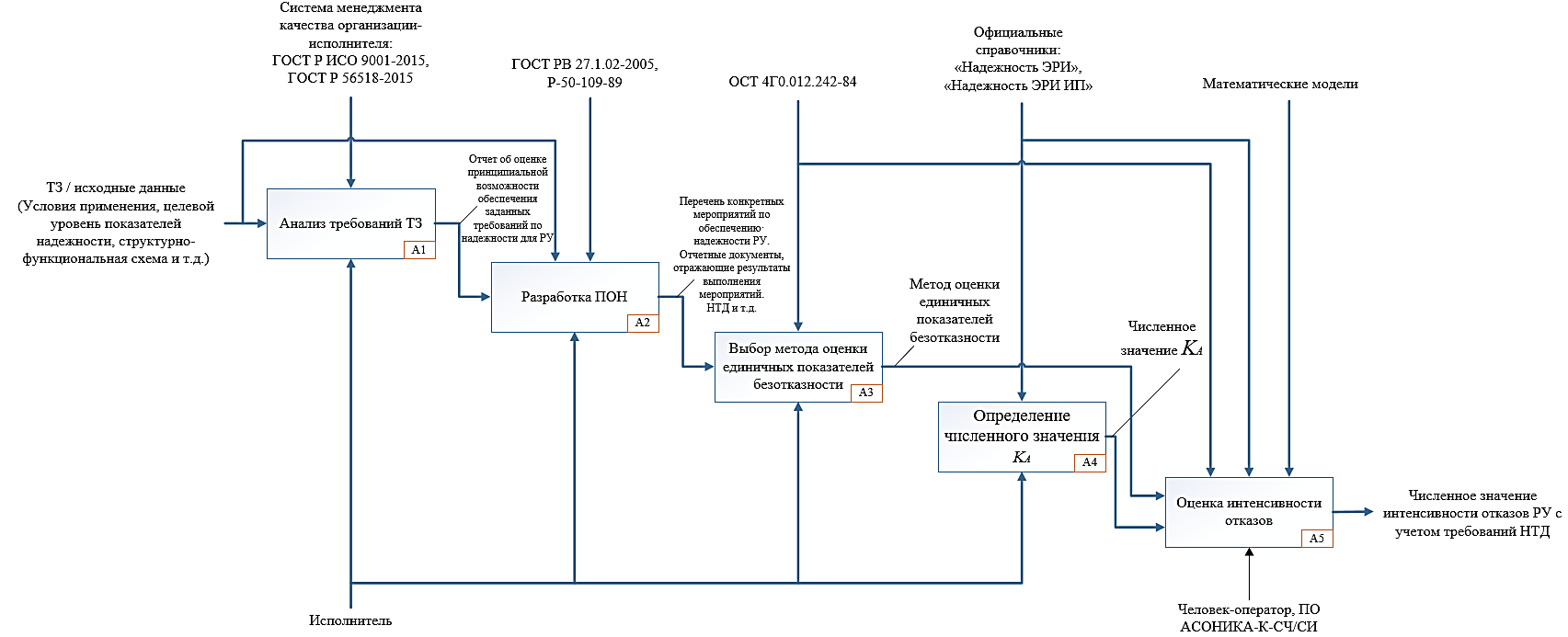 Московский институт электроники и математики им. А.Н. Тихонова
Управление надежностью   на предприятиях
Развитие методов прогнозирования показателей надежности электронных модулей
Коэффициент качества производства
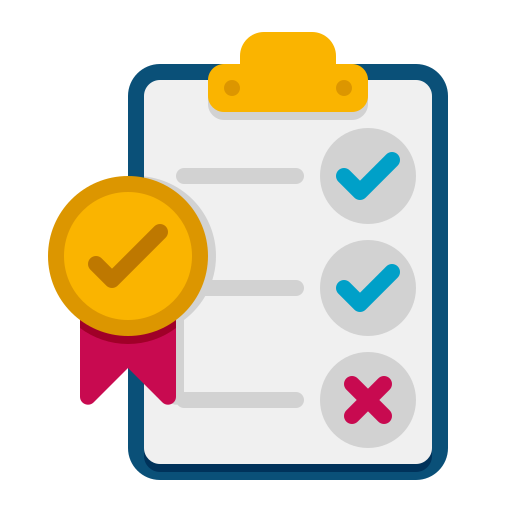 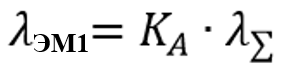 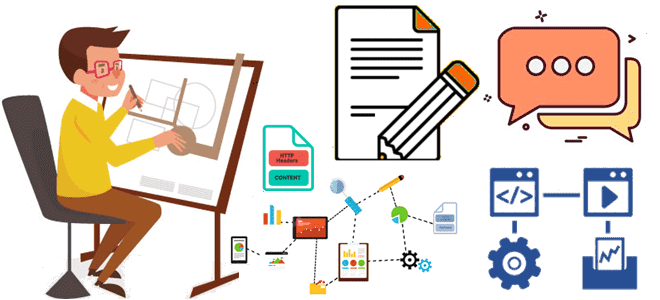 Суммарная интенсивность отказов ЭМ0 (ЭРИ)
«Коэффициент качества производства»
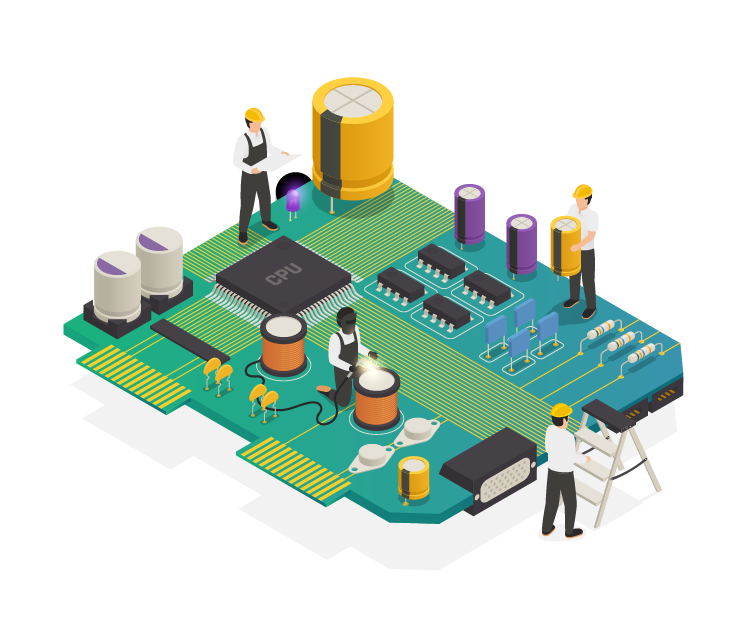 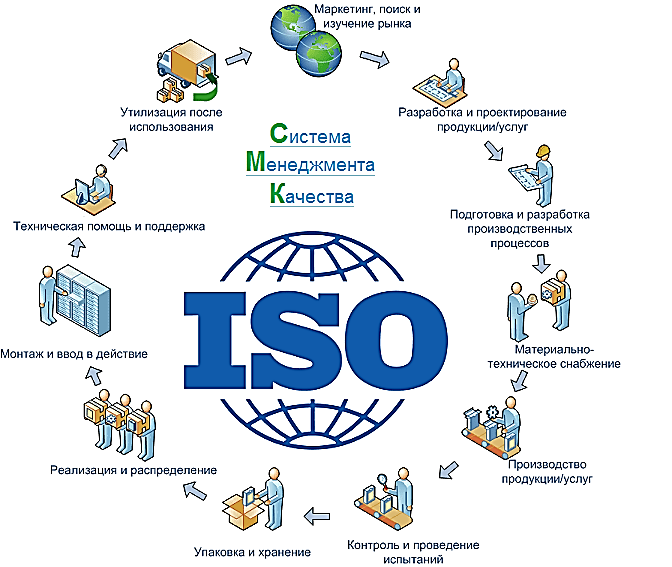 Недостаток: является интегральным и усредненным, справедлив для высоконадежных ЭМ1 прошлого поколения (до 2000 г.г.)!
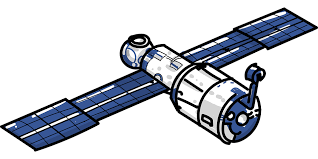 KA = 0.2
Для Положения «РК - …»:
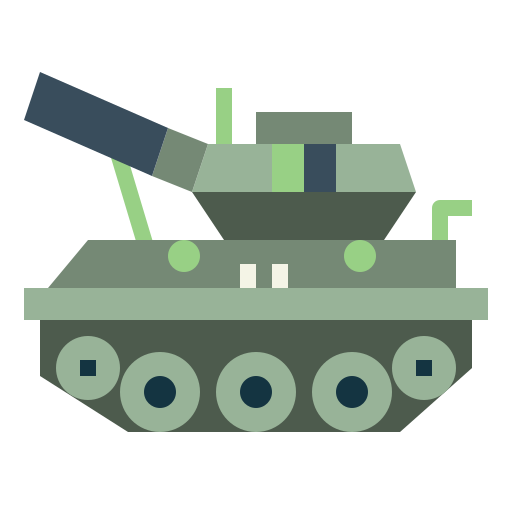 Для КГВС «Мороз-6, 7» и «Климат 8» :
KA = 1
Справочник «Надежность ЭРИ» 2006
Московский институт электроники и математики им. А.Н. Тихонова
Управление надежностью   на предприятиях
Развитие методов прогнозирования показателей надежности электронных модулей
λP
Необходимо посчитать базовую интенсивность отказов системы
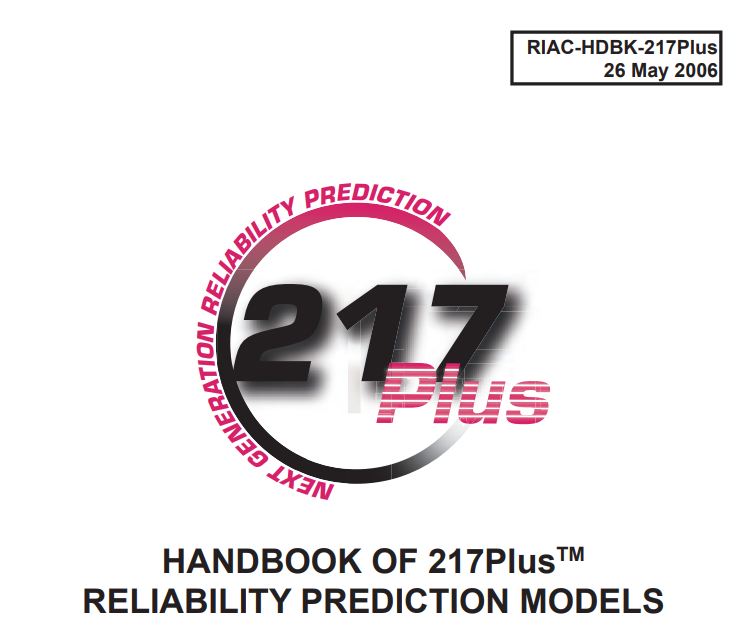 λP = λI (Пp ПIM ПЕ  + ПD ПG + ПМ ПIM ПЕ ПG + ПS ПG + ПI + ПN + ПW) + λSW
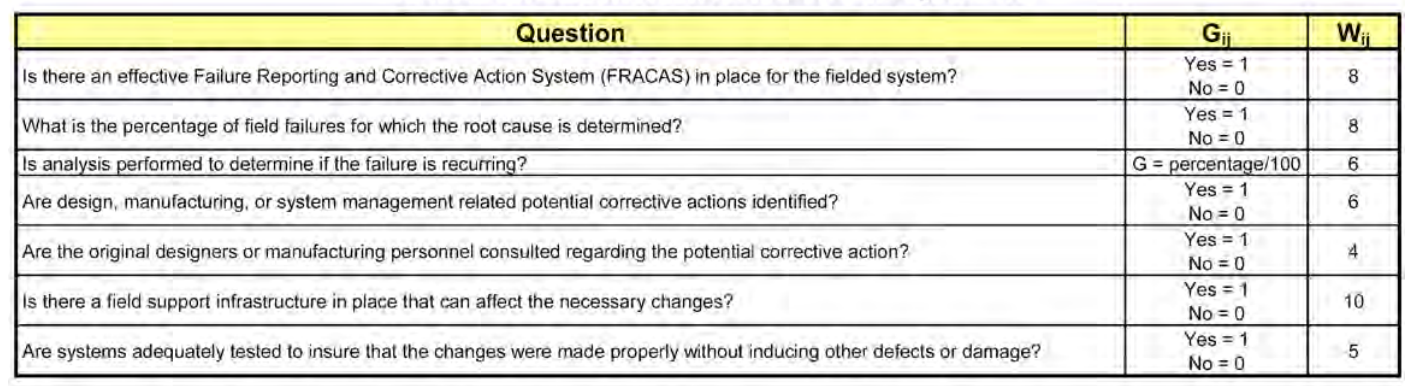 λI
λSW
Прогнозируемая интенсивность отказов ПО и ЭМ (λЭМ)
Московский институт электроники и математики им. А.Н. Тихонова
Управление надежностью   на предприятиях
Развитие методов прогнозирования показателей надежности электронных модулей
Московский институт электроники и математики им. А.Н. Тихонова
Управление надежностью   на предприятиях
Развитие методов прогнозирования показателей надежности электронных модулей
Линейная модель
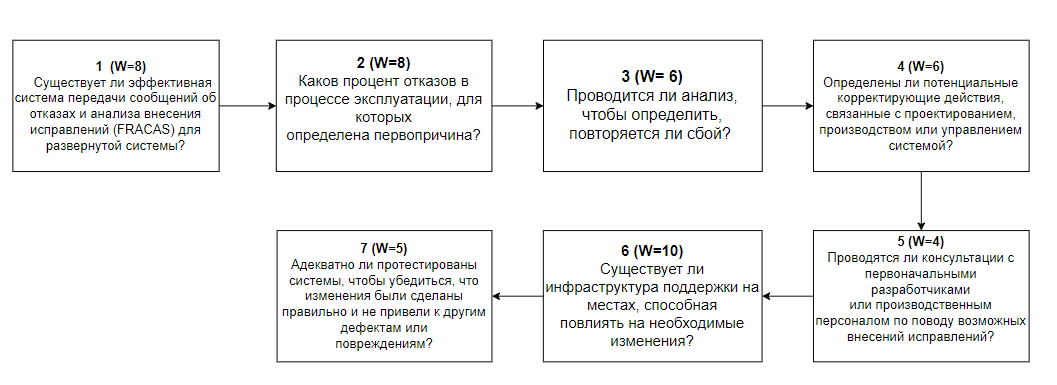 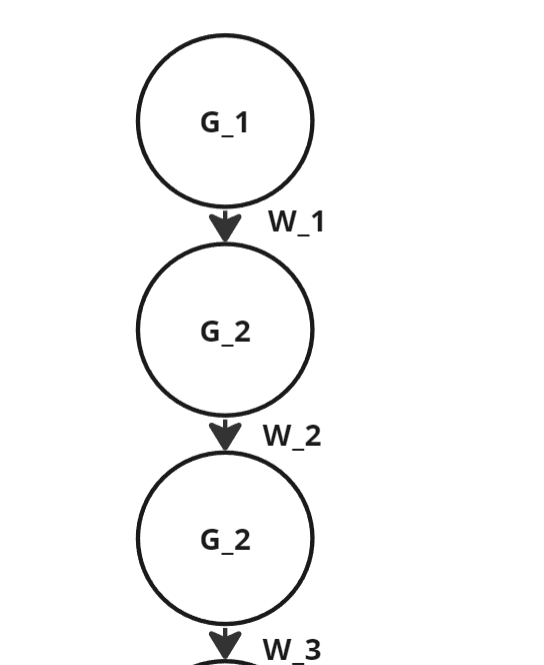 Московский институт электроники и математики им. А.Н. Тихонова
Управление надежностью   на предприятиях
Развитие методов прогнозирования показателей надежности электронных модулей
Существующие проблемы иностранного справочника
Не учитывается коэффициент качества производства 

Вопросы в справочнике не структурированы и не адаптированы на русский язык

Большое количество однообразных вопросов, ответы на которые могут быть предсказаны автоматически 

Отсутствие электронного модуля для расчетов показателей надежности и выявление “проблемных областей предприятия”
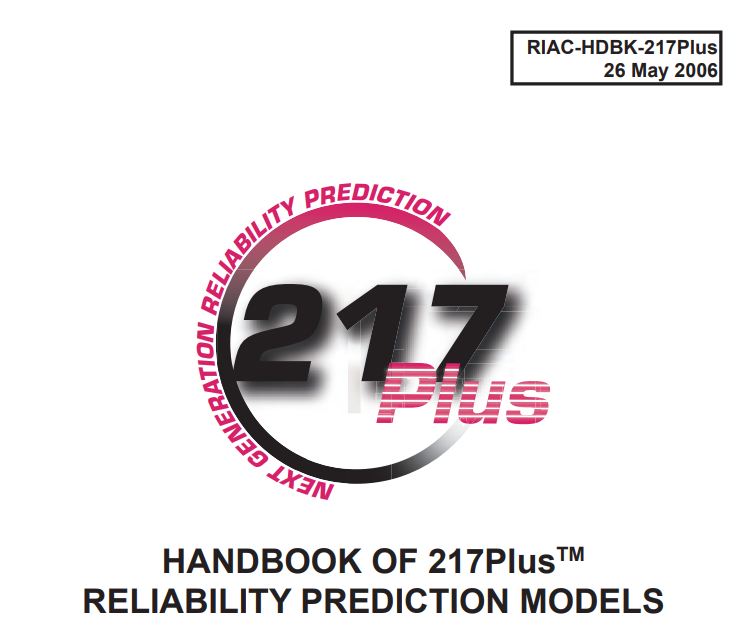 Московский институт электроники и математики им. А.Н. Тихонова
Управление надежностью   на предприятиях
Развитие методов прогнозирования показателей надежности электронных модулей
Цели и задачи
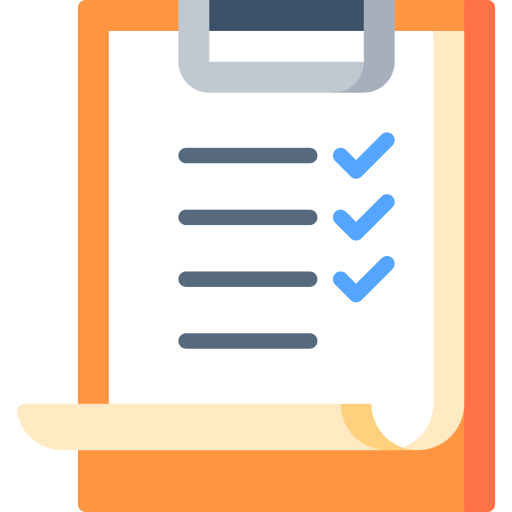 Задачи
Автоматизация системы оценивания коэффициента качества производства (КА)

Создание структуры автоматизированного оценивания КА

Применение многофакторного подхода к оцениванию КА
Цель
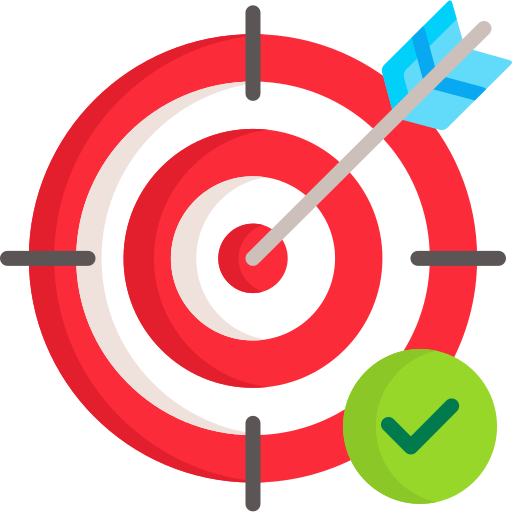 Повышение достоверности расчетной оценки показателей надежности электронных модулей
Московский институт электроники и математики им. А.Н. Тихонова
Управление надежностью   на предприятиях
Развитие методов прогнозирования показателей надежности электронных модулей
Полесский С.Н.
Новая формула КА
КА= Пp ПIM ПЕ  + ПD ПG + ПМ ПIM ПЕ ПG + ПS ПG + ПI + ПN + ПW
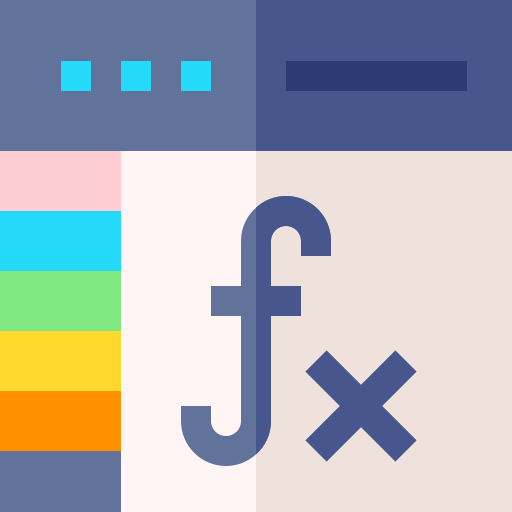 Московский институт электроники и математики им. А.Н. Тихонова
Управление надежностью   на предприятиях
Развитие методов прогнозирования показателей надежности электронных модулей
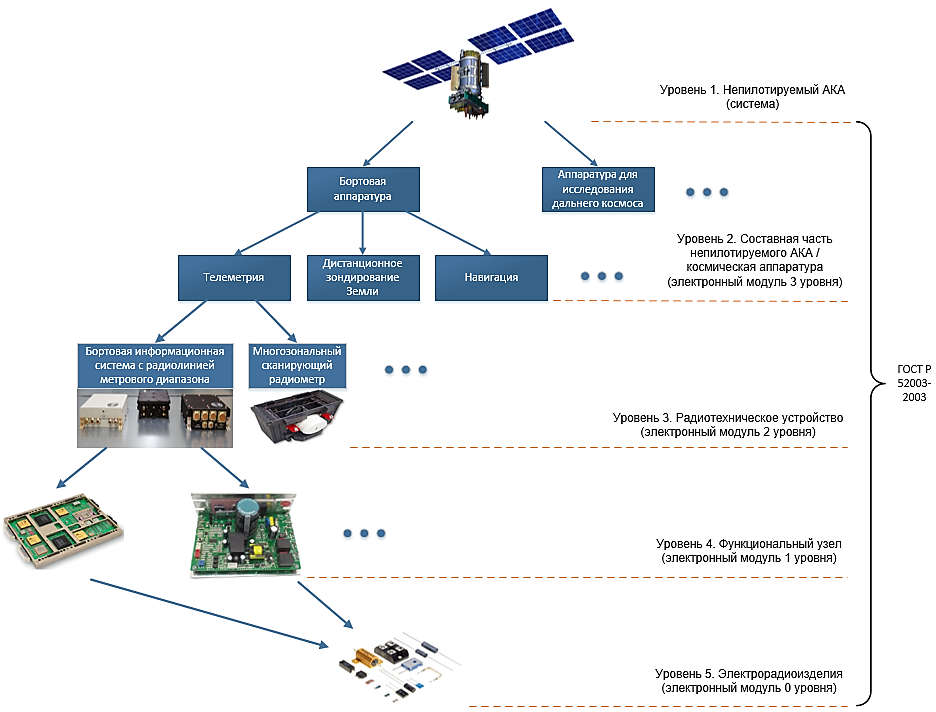 Иерархия электронных модулей
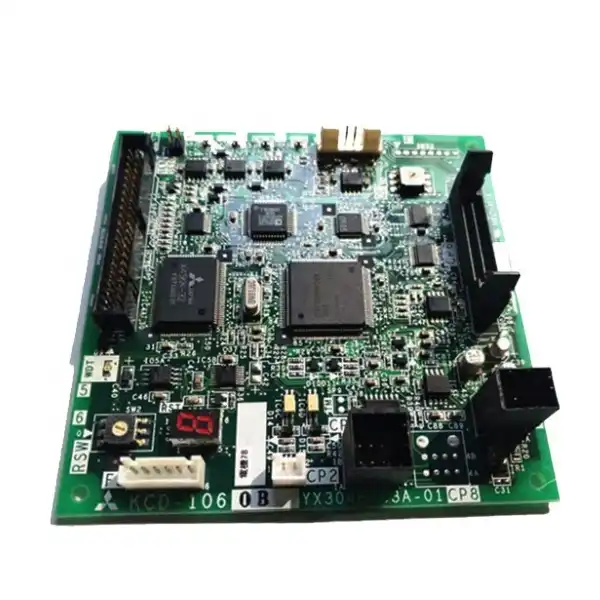 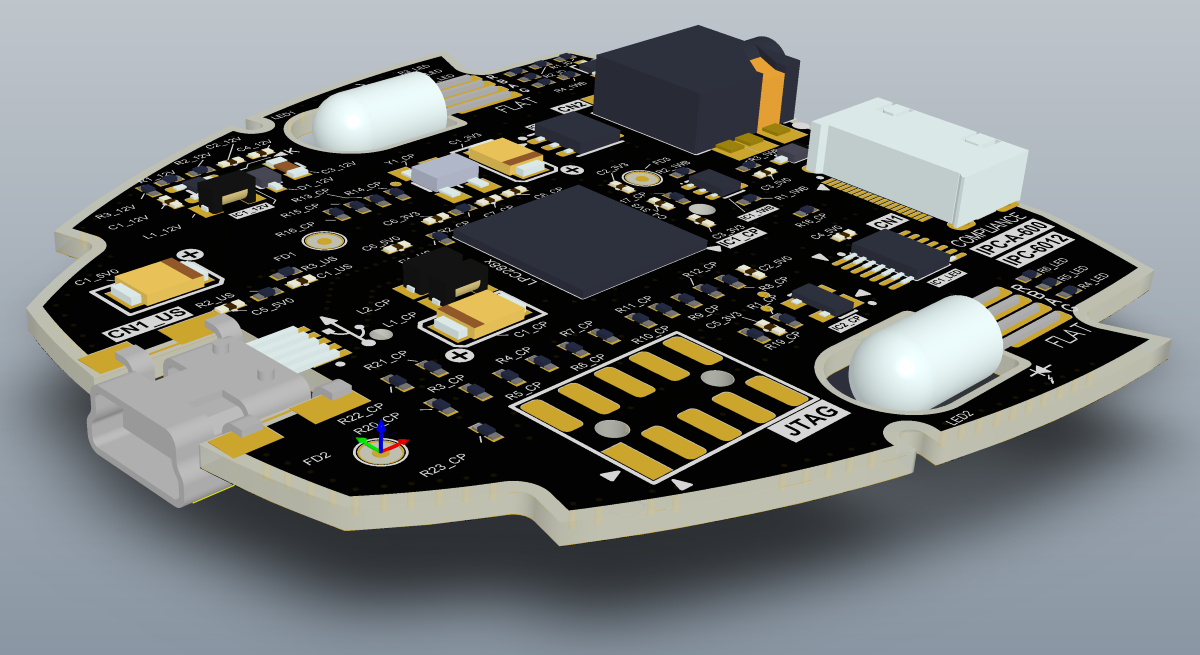 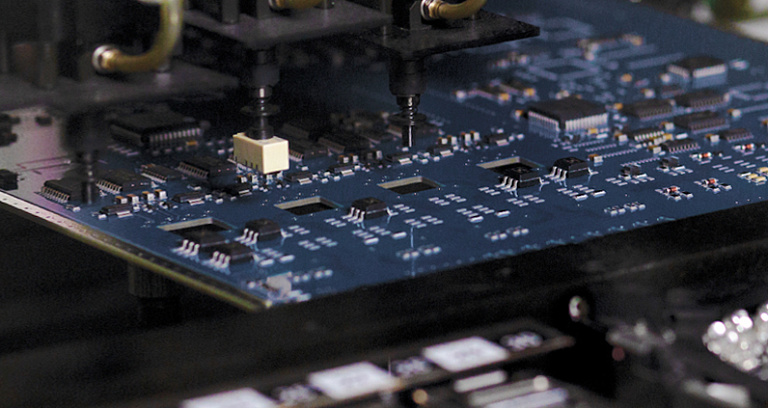 Московский институт электроники и математики им. А.Н. Тихонова
Управление надежностью   на предприятиях
Развитие методов прогнозирования показателей надежности электронных модулей
Модифицированная структура опросника
Московский институт электроники и математики им. А.Н. Тихонова
Управление надежностью   на предприятиях
Развитие методов прогнозирования показателей надежности электронных модулей
Модель дерева
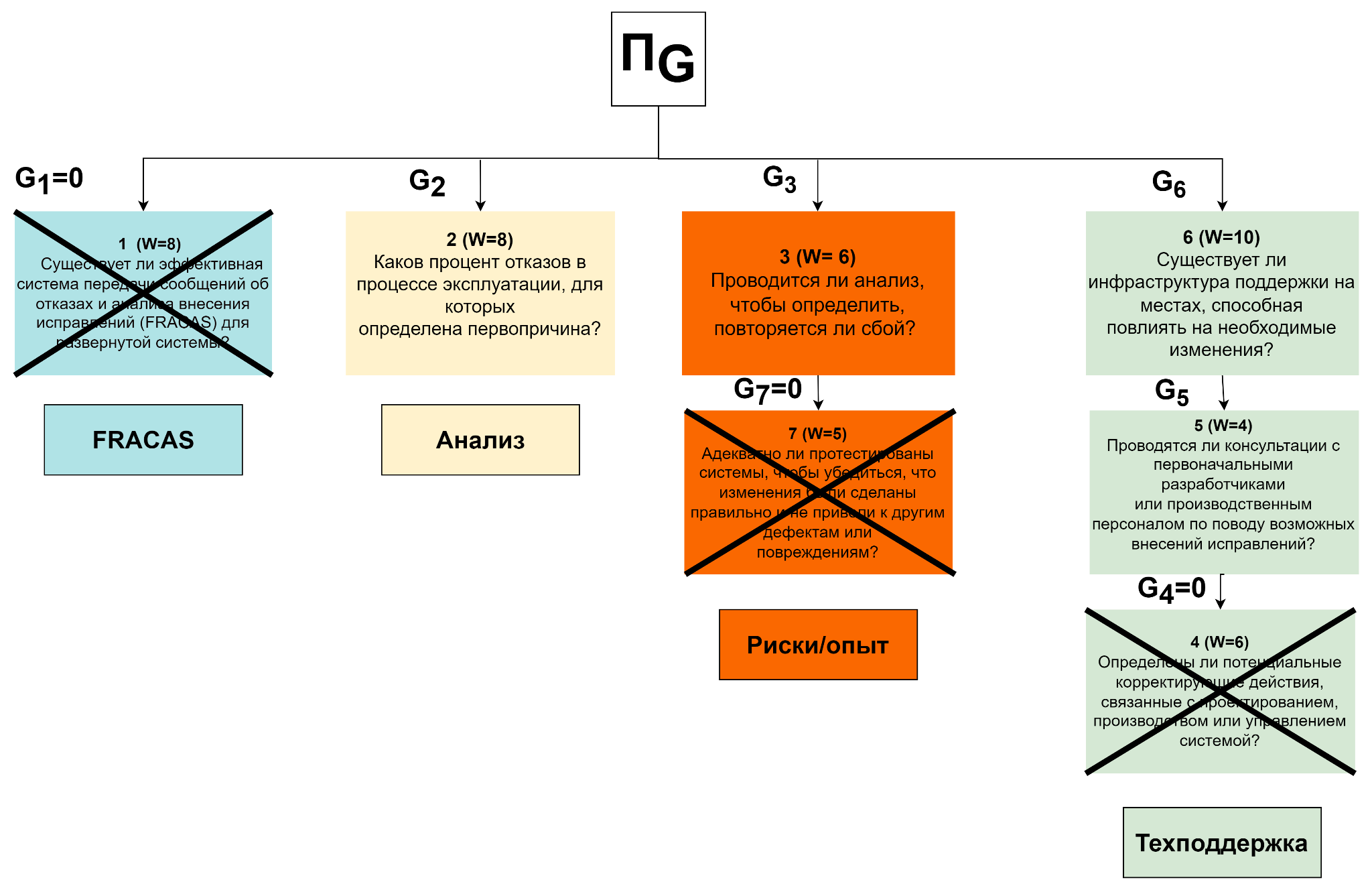 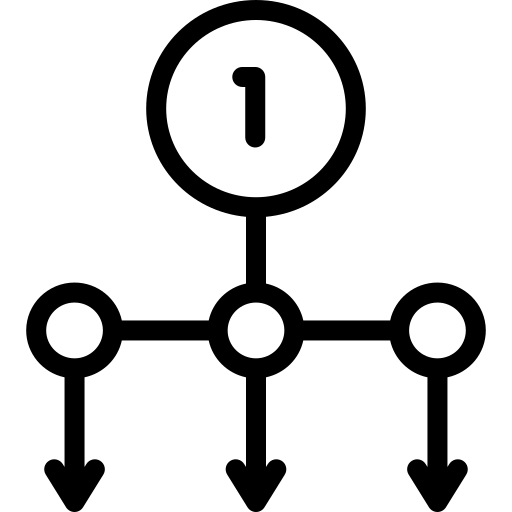 Московский институт электроники и математики им. А.Н. Тихонова
Управление надежностью   на предприятиях
Развитие методов прогнозирования показателей надежности электронных модулей
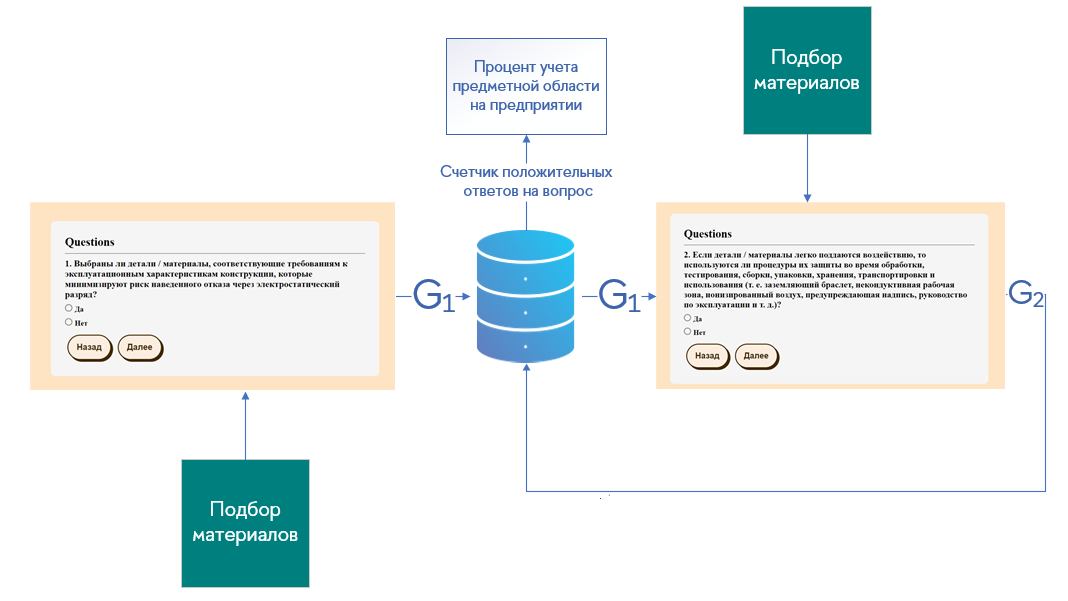 Схема рассмотрения предметных областей
Московский институт электроники и математики им. А.Н. Тихонова
Управление надежностью   на предприятиях
Развитие методов прогнозирования показателей надежности электронных модулей
Итоги
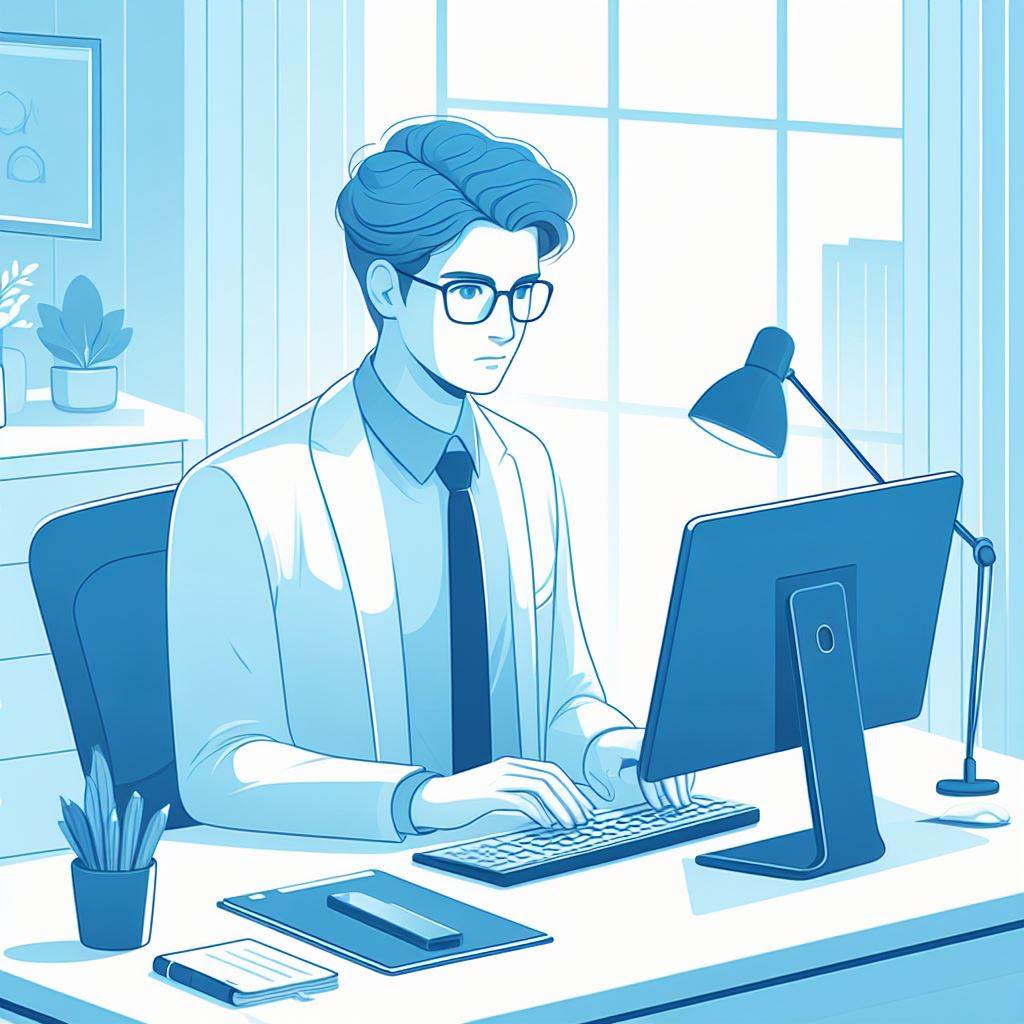 Возможность отследить “проблемные области на предприятии”

Ускорение оценки КА без потери достоверности

Начато создание электронного модуля для автоматического расчета показателей надежности

Переведенные вопросы
Московский институт электроники и математики им. А.Н. Тихонова
Москва
27.02.2024 г.
Департамент электронной инженерии
dДоклад в рамках конференции готовили:
Насыров Даниэль Дамилевич
Цветков Павел Алексеевич
Бушуев Никита Игоревич

Под руководством:
Сергея Николаевича Полесского, доцента департамента компьютерной инженерии
Доклад «Структура системы для экспертной оценки выполнения требований нормативно-технической документации при разработке радиотехнических устройств космического аппарата”



Докладчик Мкртчян Гарик Андраникович, студент 3 года обучения - ОП “ИТСС”
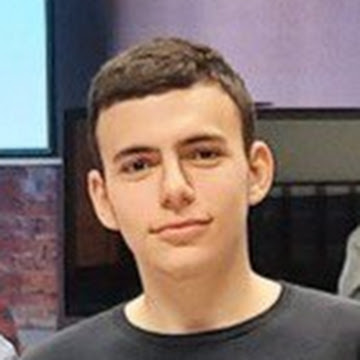